স্বাগতম
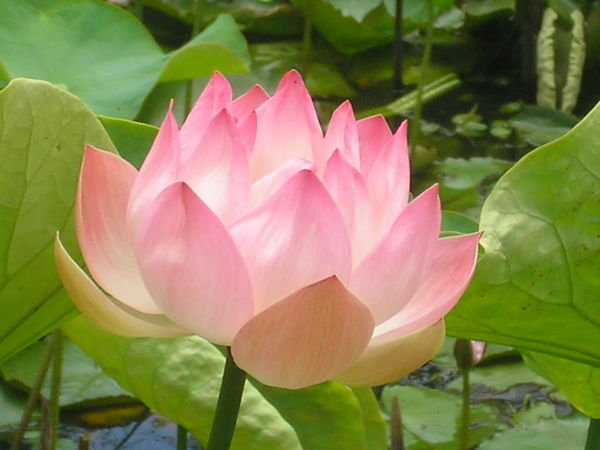 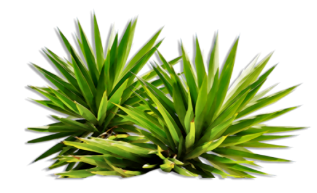 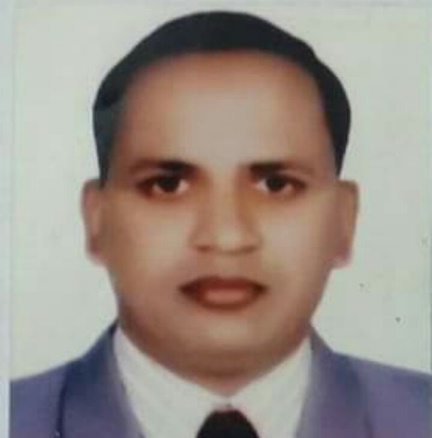 পরিচিতি
যতীন্দ্র মোহন দাশ 
প্রধান শিক্ষক
শান্তিপুর সরকারি প্রাথমিক বিদ্যালয়
সদর, সুনামগঞ্জ।
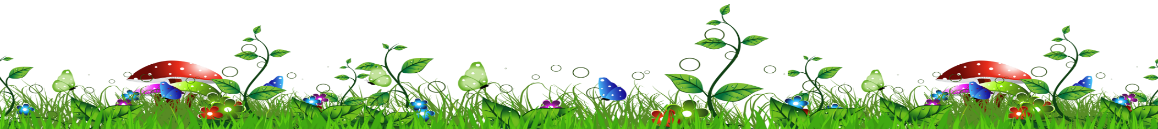 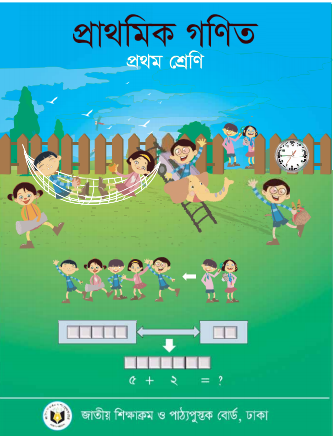 পাঠ পরিচিতি
শ্রেণি: প্রথম
বিষয়: গণিত
পাঠের শিরোনাম: সংখ্যা প্রতীক
পাঠ্যাংশ: সংখ্যা প্রতীক (৬,৭,৮,৯) 
তারিখ: ১৬/০৫/২০২১ খ্রী.
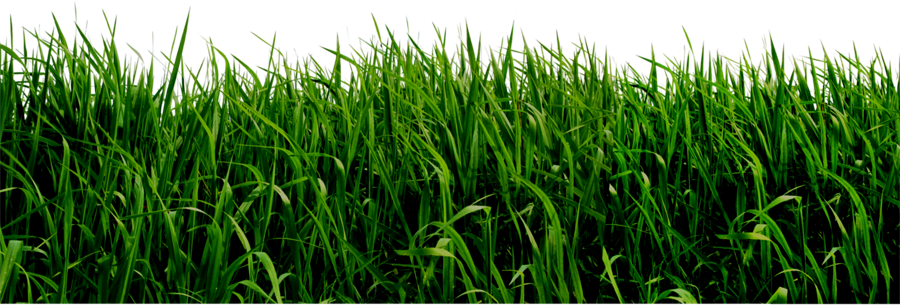 শিখনফল
এই পাঠ শেষে শিক্ষার্থীরা……
৪.১.১  ১ থেকে ৯ পর্যন্ত সংখ্যা প্রতীকগুলো  নাম অনুযায়ী  সনাক্ত করতে পারবে।
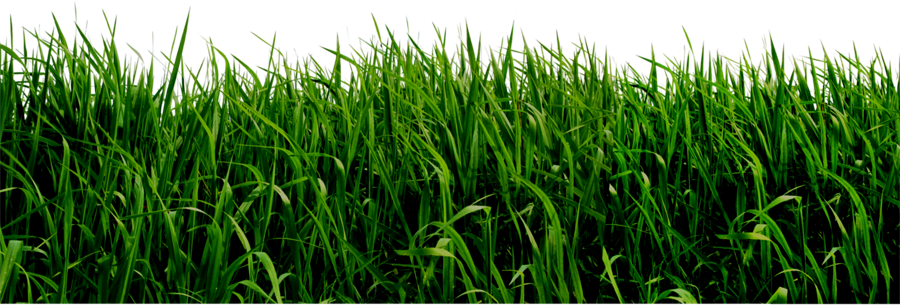 চলো আমরা একটি ভিডিও দেখি
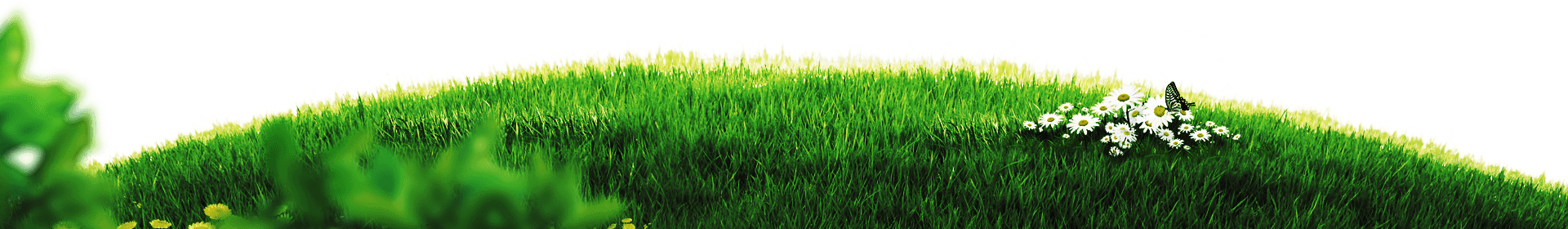 আবেগ ও নিরাপত্তা বোধ পরিবেশ সৃষ্টি
ছবি দেখিয়ে
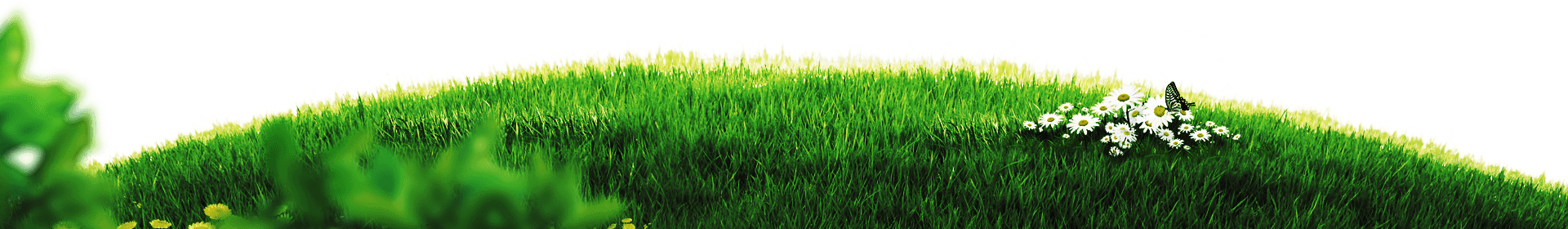 বাস্তব পর্যায়
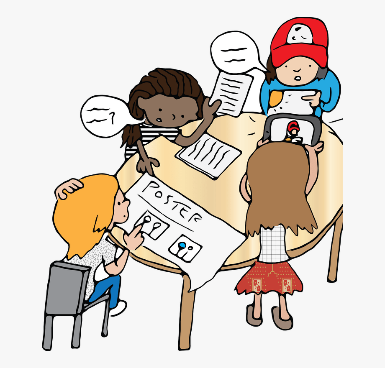 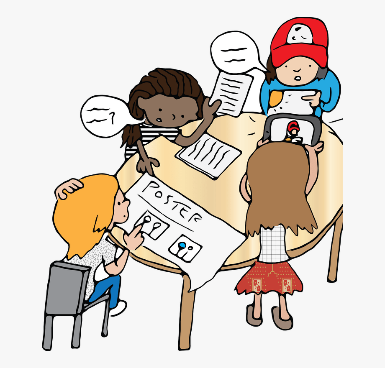 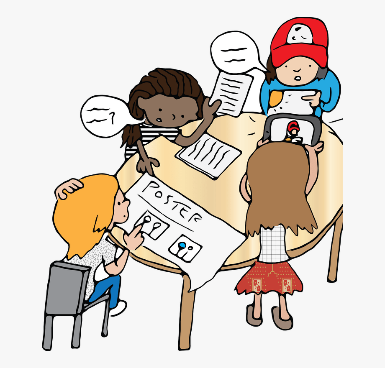 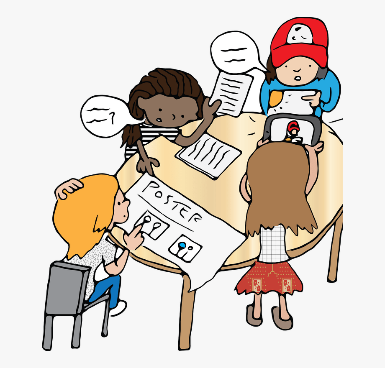 শিশুদের দলে ভাগ করে ৬,৭,৮,৯ টি করে কাঠি  গণনা করতে দিয়ে সংখ্যা বলতে সহায়তা করব।
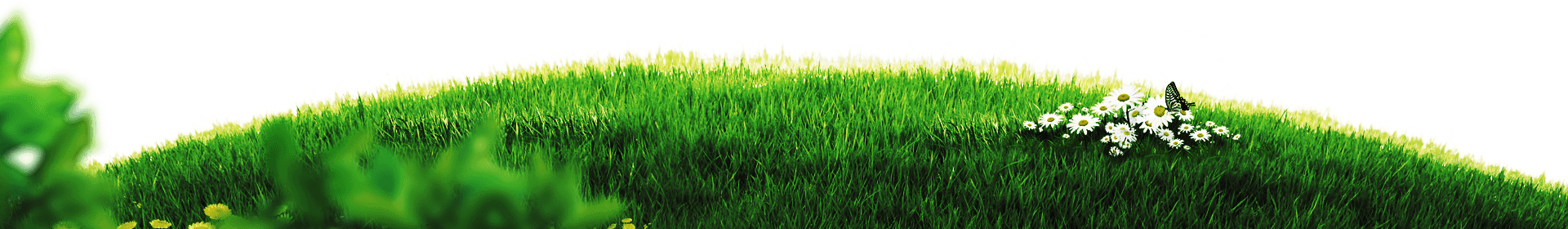 অর্ধবাস্তব পর্যায়
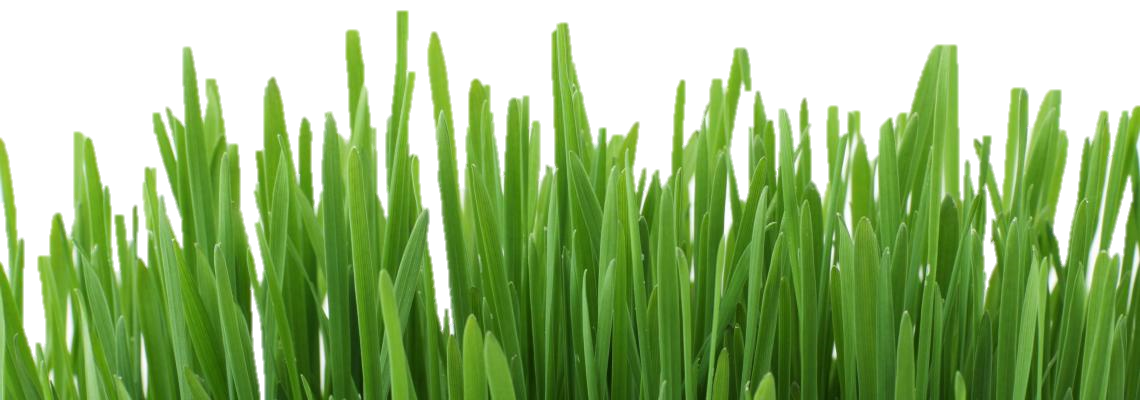 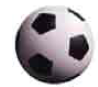 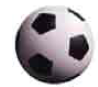 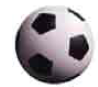 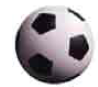 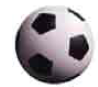 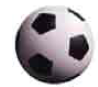 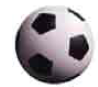 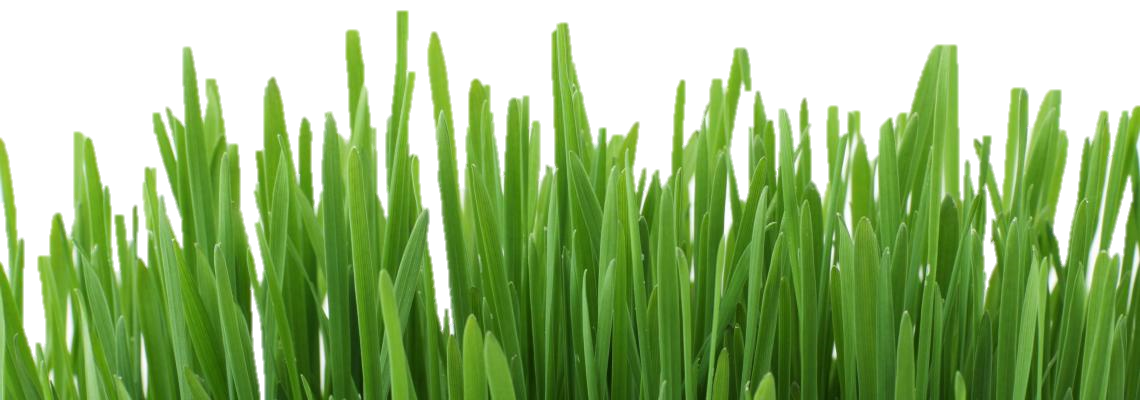 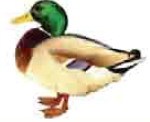 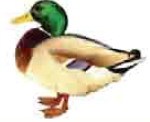 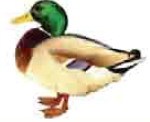 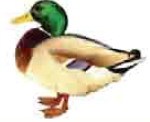 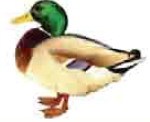 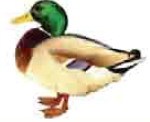 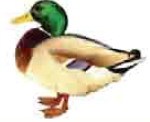 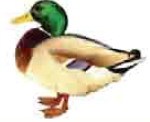 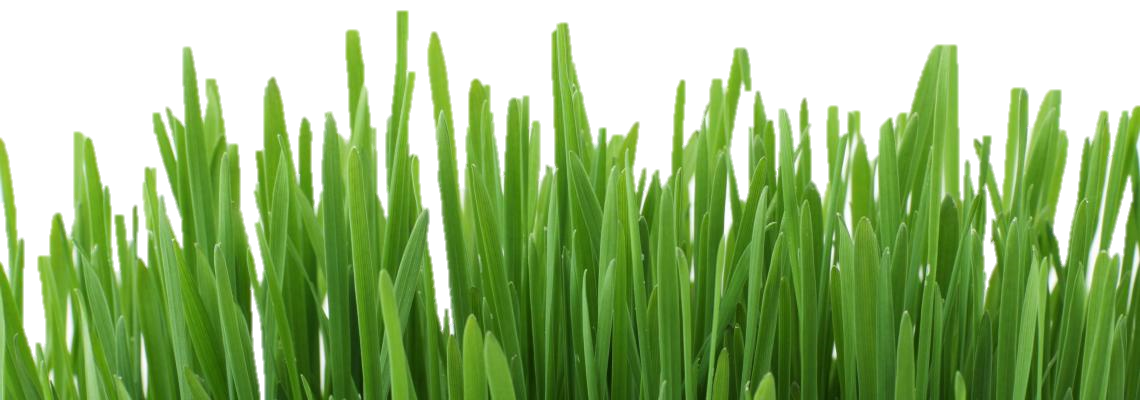 বস্তু নিরপেক্ষ
৮
৭
৬
৯
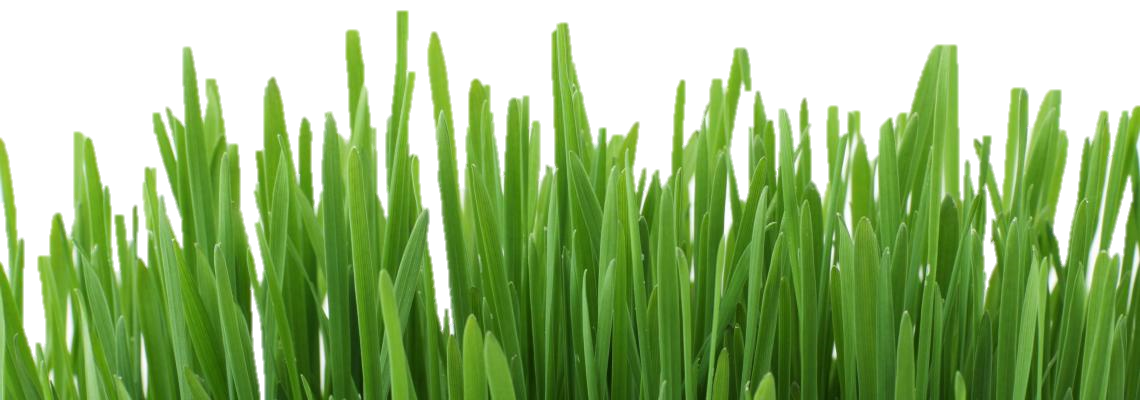 মূল্যায়ন
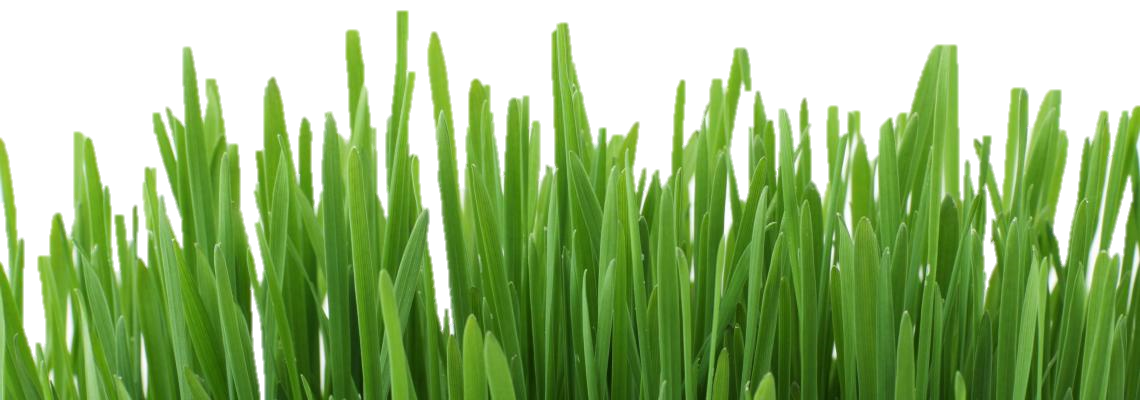 ছবি গণনা কর সংখ্যা বল
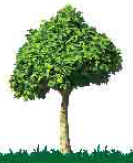 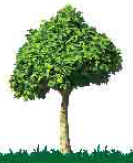 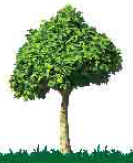 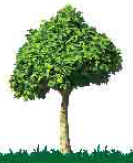 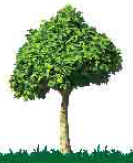 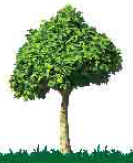 ৬
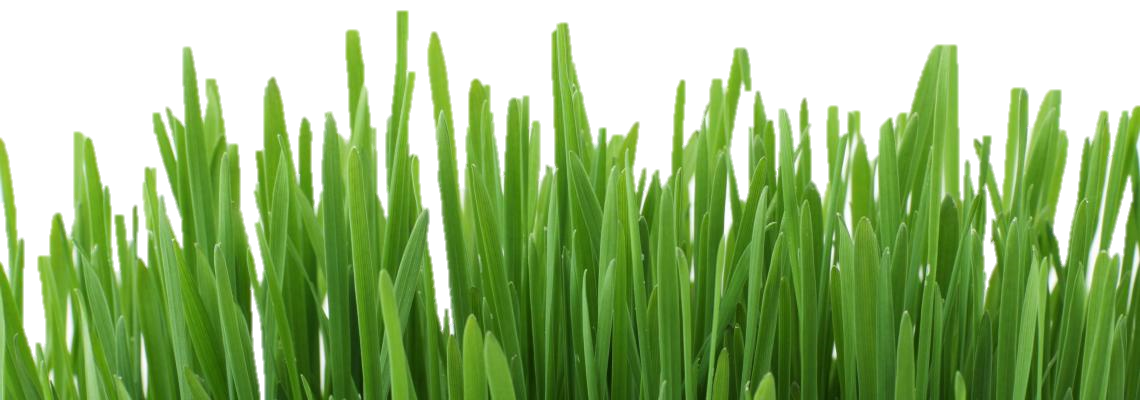 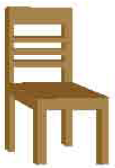 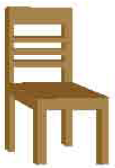 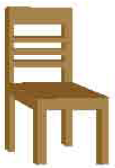 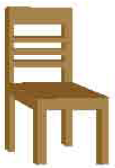 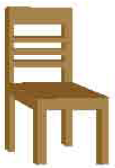 ৭
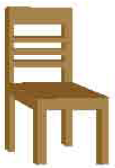 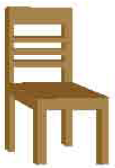 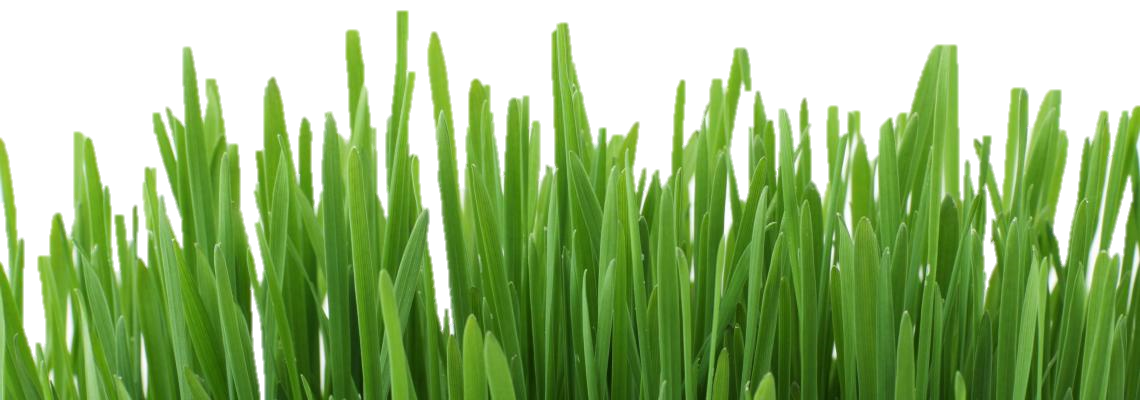 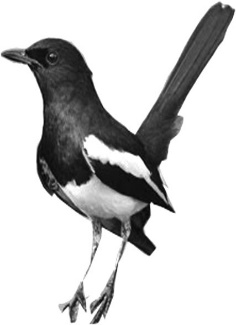 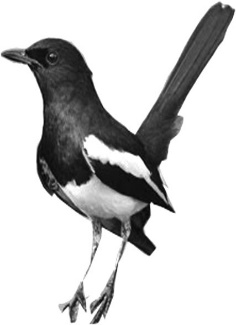 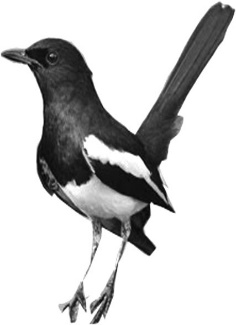 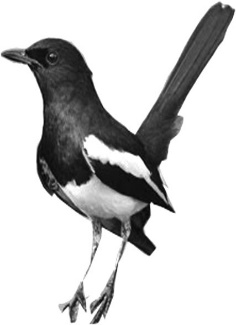 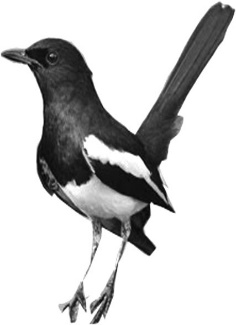 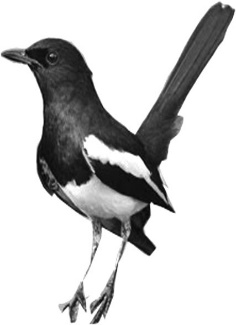 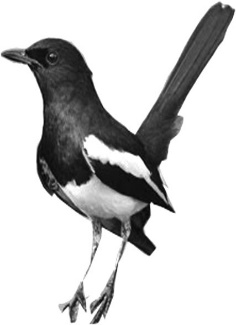 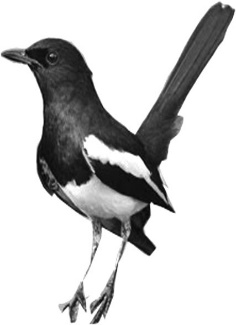 ৮
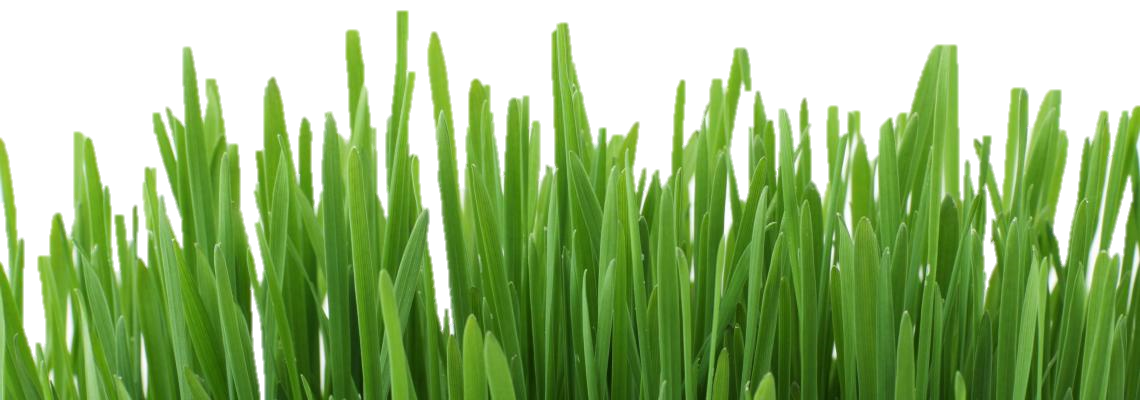 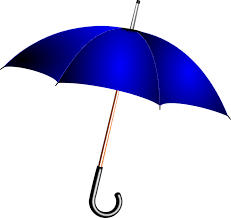 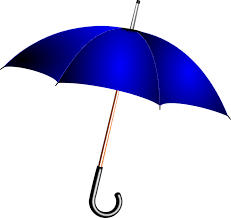 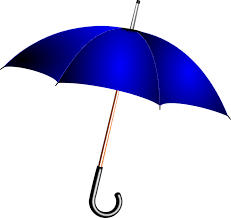 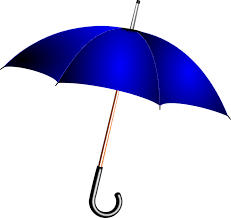 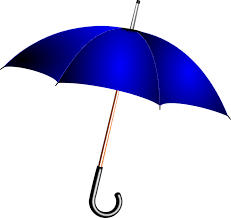 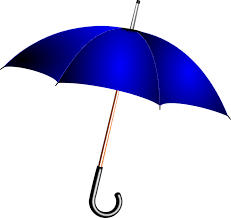 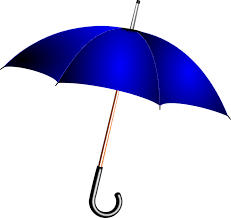 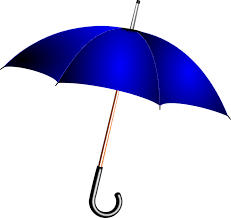 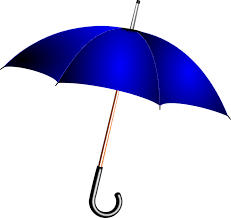 ৯
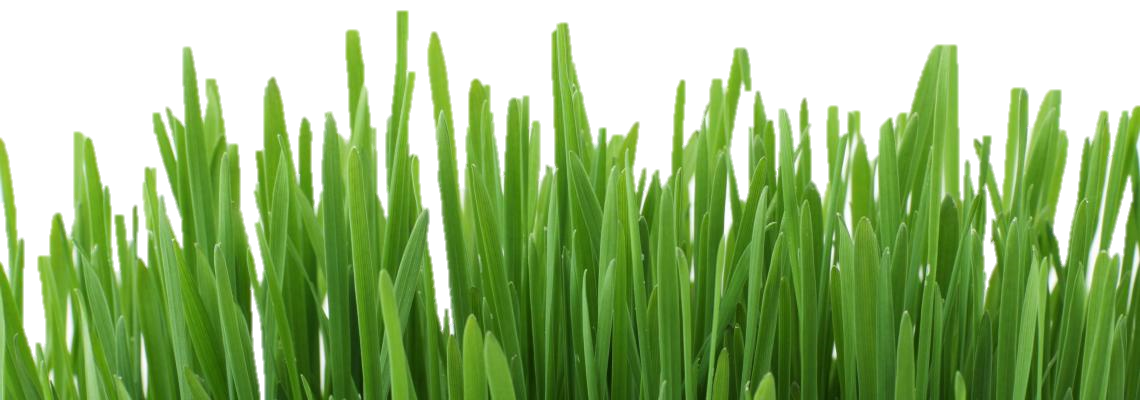 ৬,৭,৮,৯ সংখ্যাগুলো  তোমাদের 
নিজ নিজ খাতায় লিখ ?
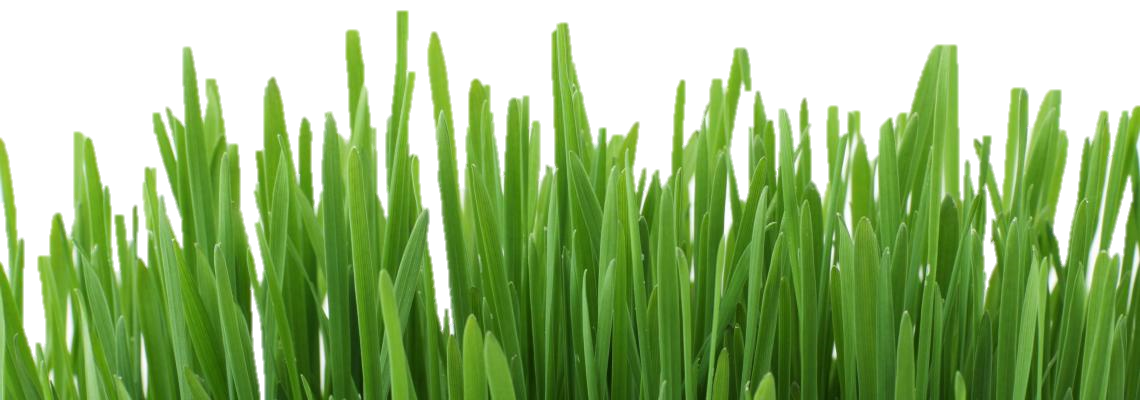 সবাইকে ধন্যবাদ
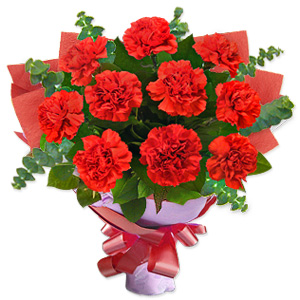 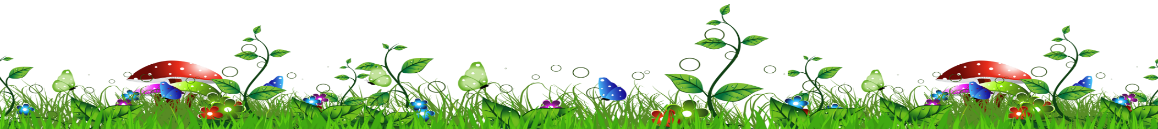